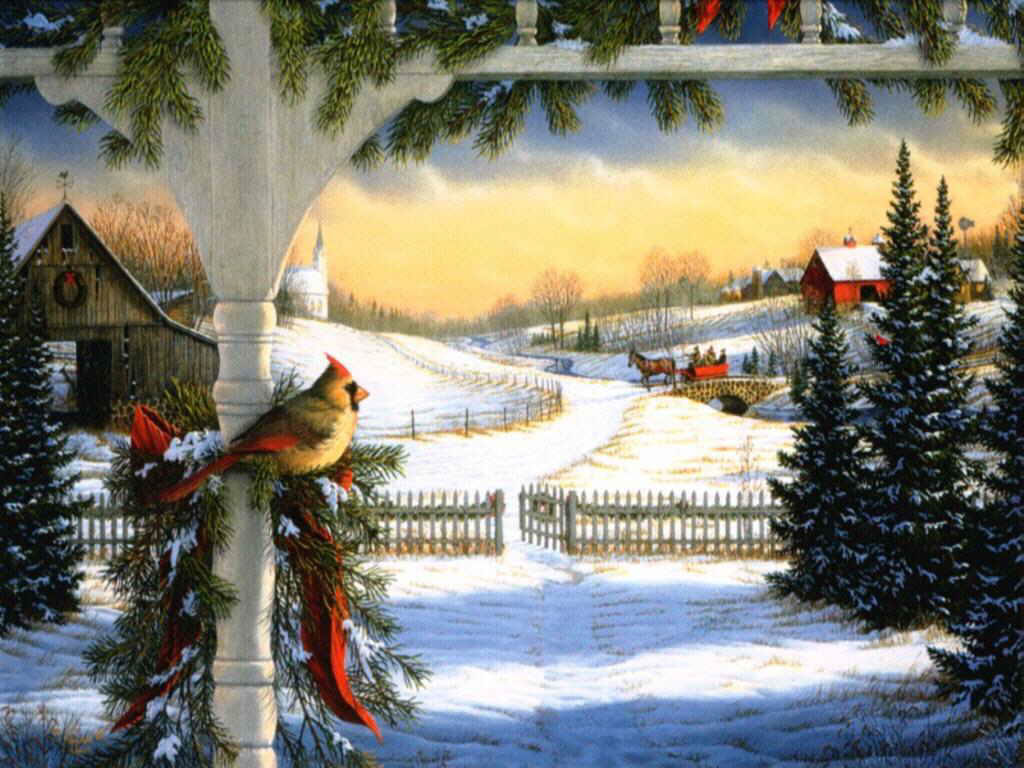 ГОУ СОШ № 569
Г. Санкт-Петербург
Тренажёр
«Новогодний словарик»
Автор работы:
Корлюкова Инна Юрьевна
Учитель начальных классов
2011 год
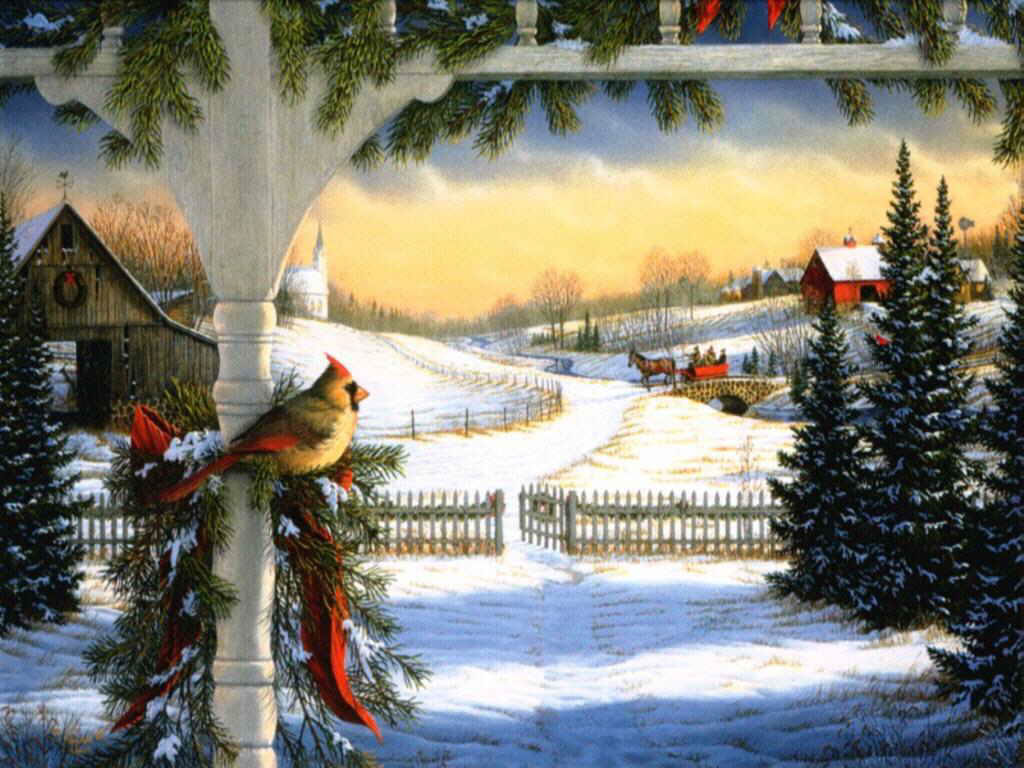 Не колючий, светло-синийПо кустам развешен ...
ИН … Й
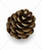 И
Е
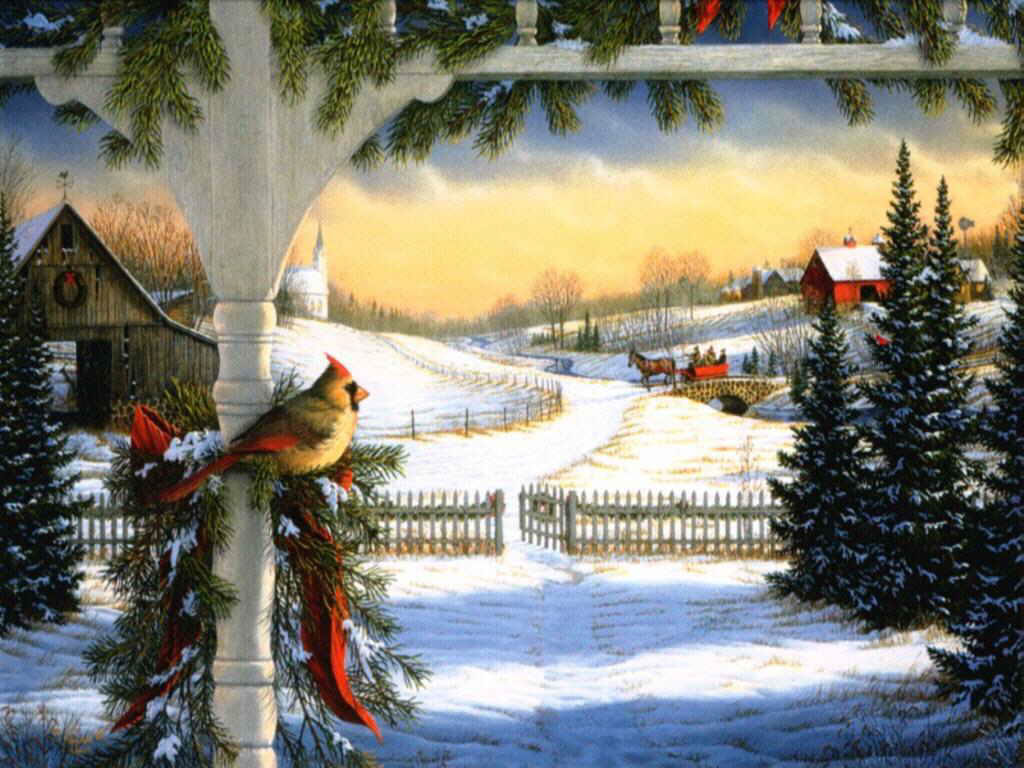 Назовите-ка ребятки,Месяц в этой-вот загадке,Дни его всех дней короче,Всех ночей длиннее ночи,На поля и на лугаДо весны легли снега.Только месяц наш пройдет,Мы встречаем Новый Год.
Д ... КАБРЬ
И
Е
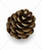 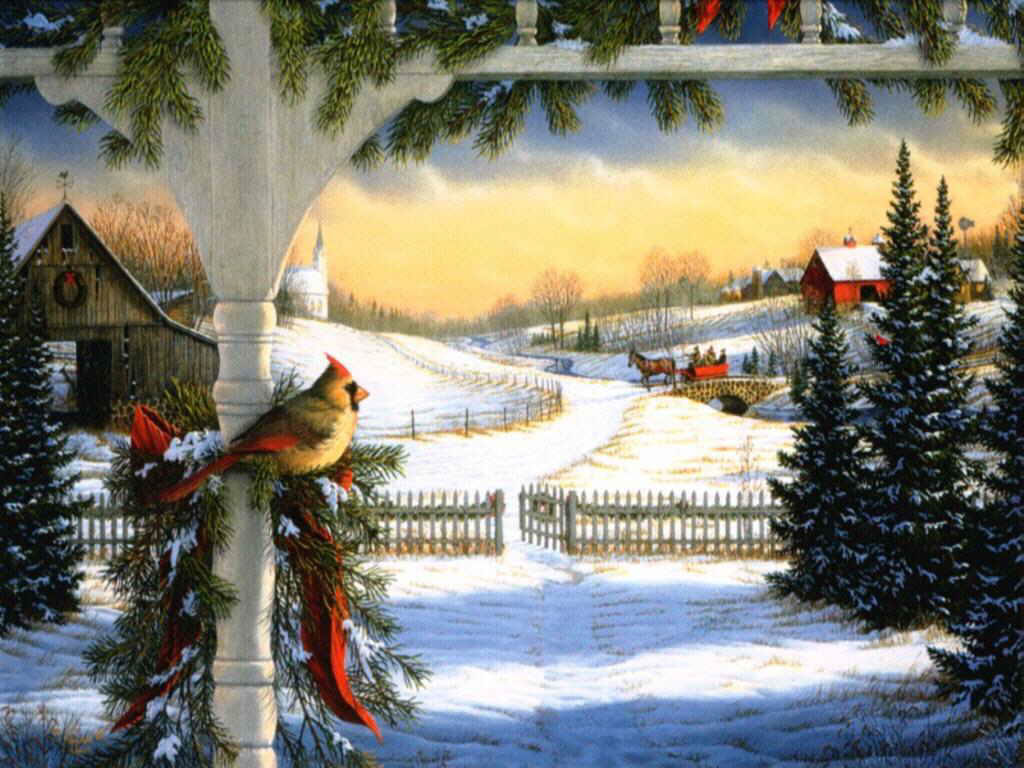 Кто без брёвен мосты строит?
М … РОЗ
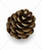 О
А
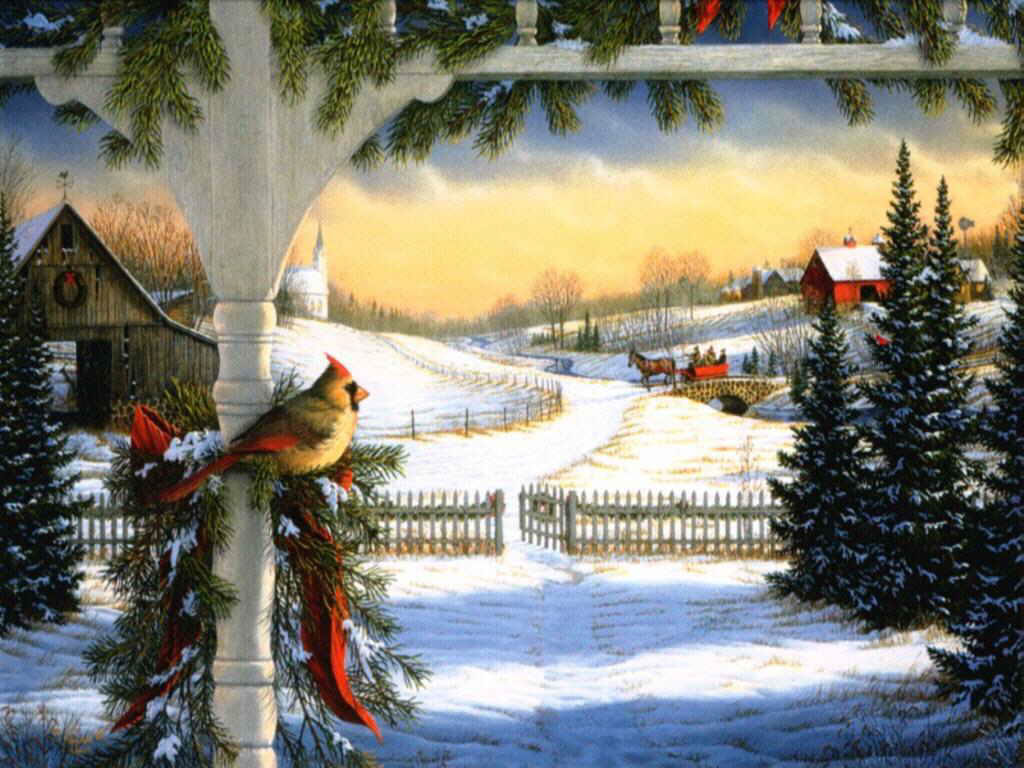 Кто на льду меня догонит?Мы бежим вперегонки!И несут меня не кони,А блестящие …
К … НЬКИ
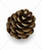 О
А
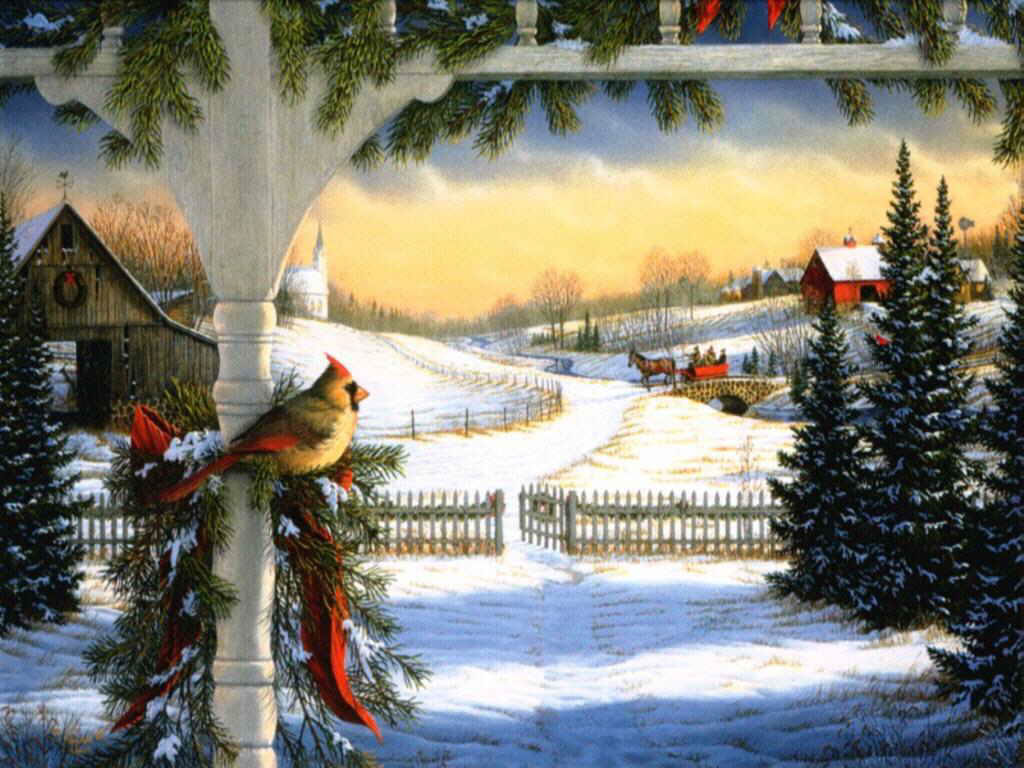 К … РНАВАЛ
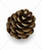 О
А
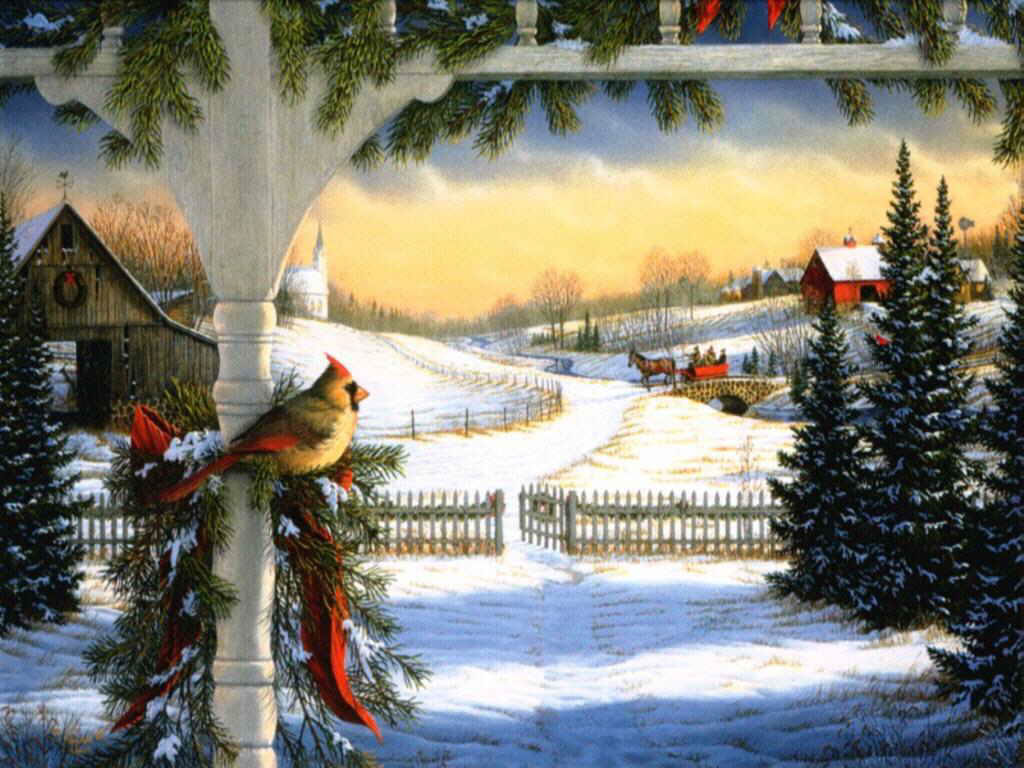 К … НЦЕРТ
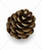 О
А
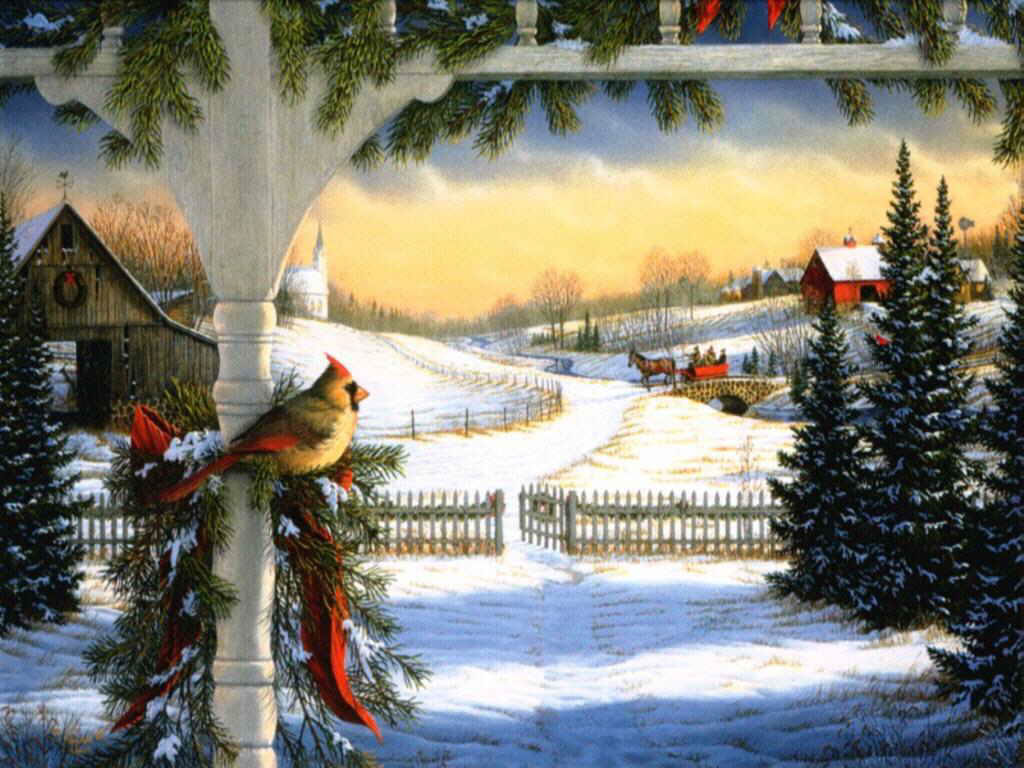 ПРАЗ … НИК
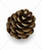 Т
Д
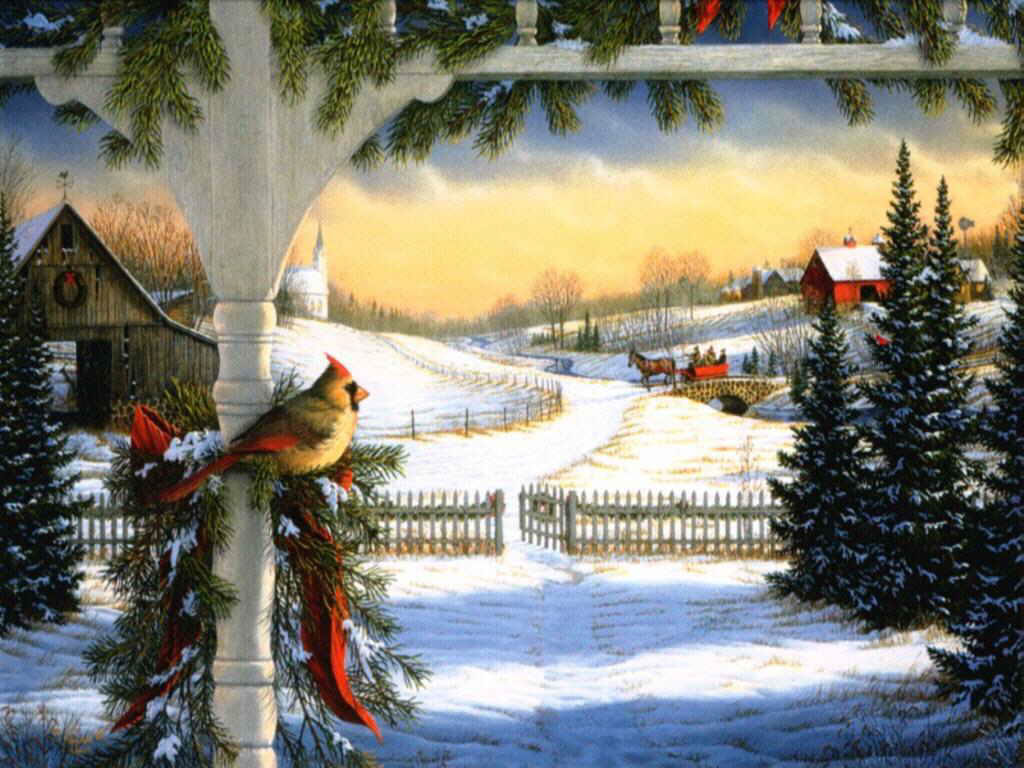 ВЕС … ЛО
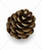 И
Е
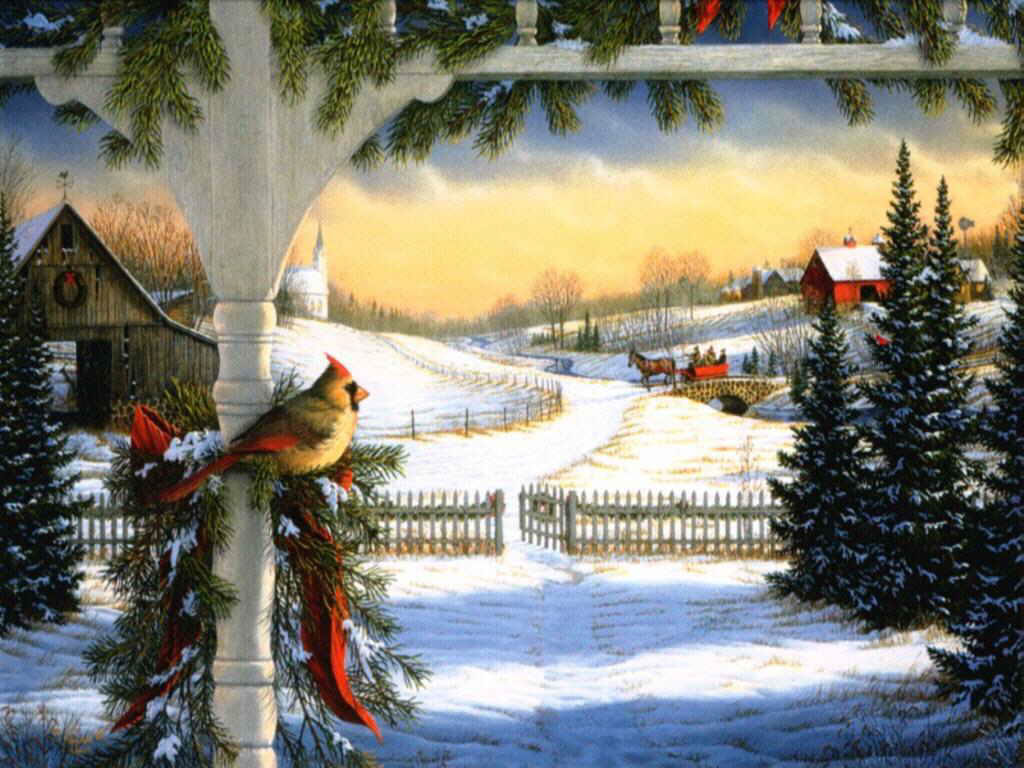 Когда солнце в созвездии Пса,Наступают такие деньки,Когда можно гулять допоздна,И не нужно стоять у доски.
К … НИКУЛЫ
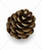 О
А
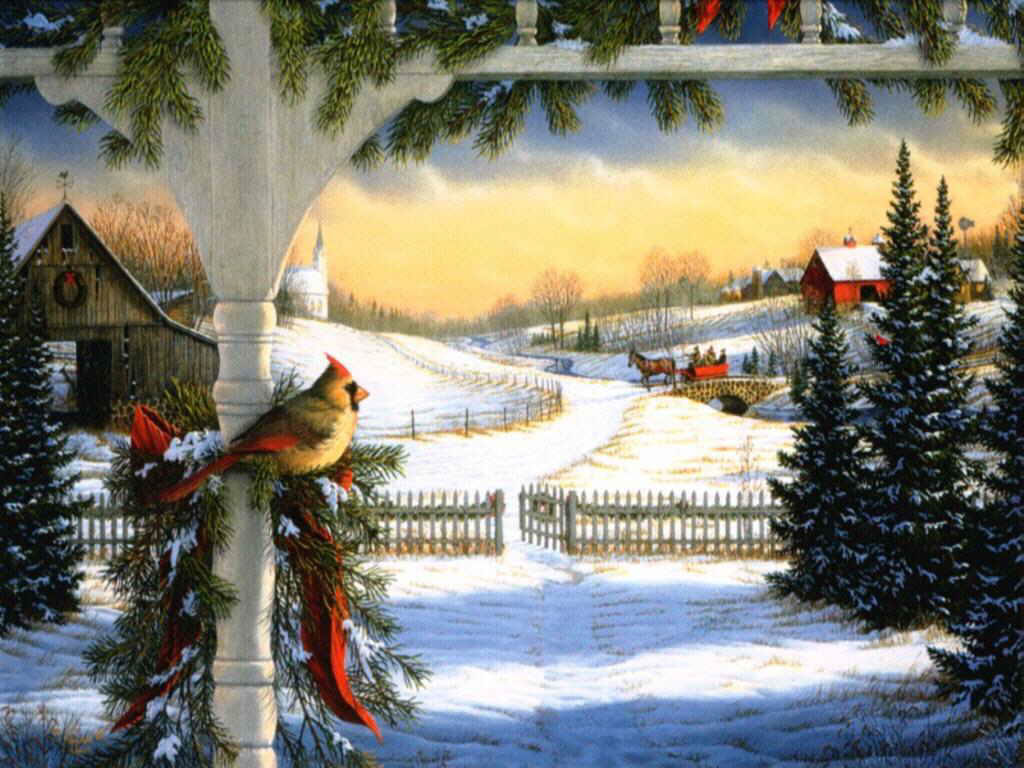 У нас под крышейБелый гвоздь висит.Солнце взойдёт –Гвоздь упадёт.
С … СУЛЬКА
О
А
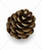 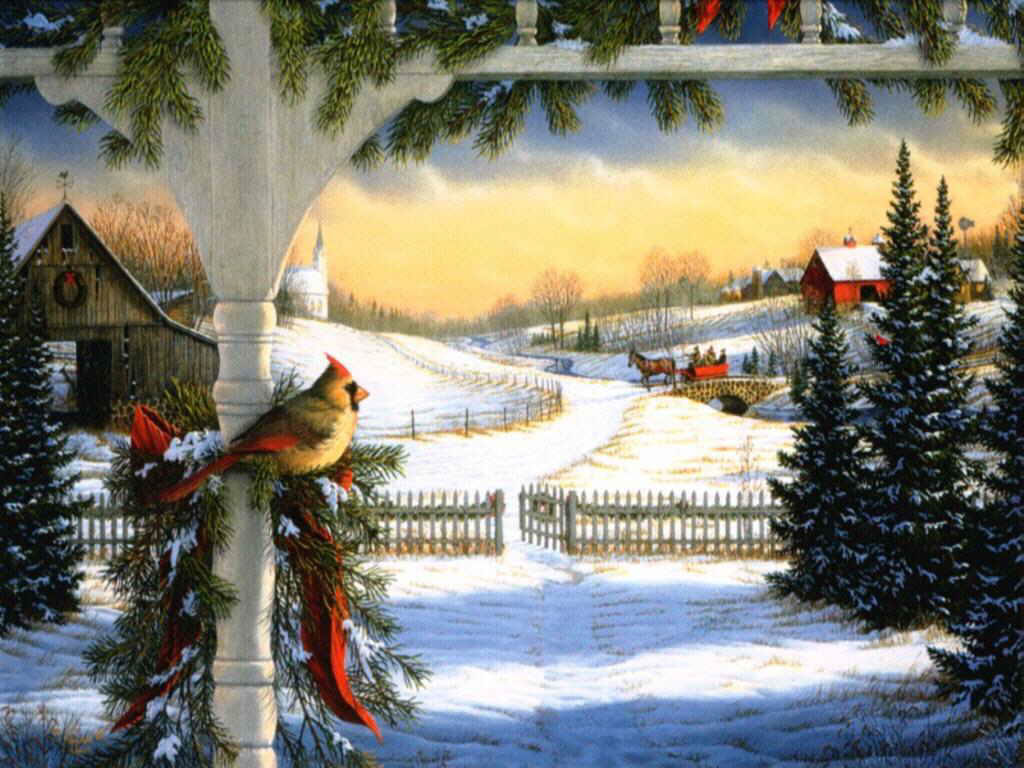 СЕВ … Р
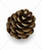 И
Е
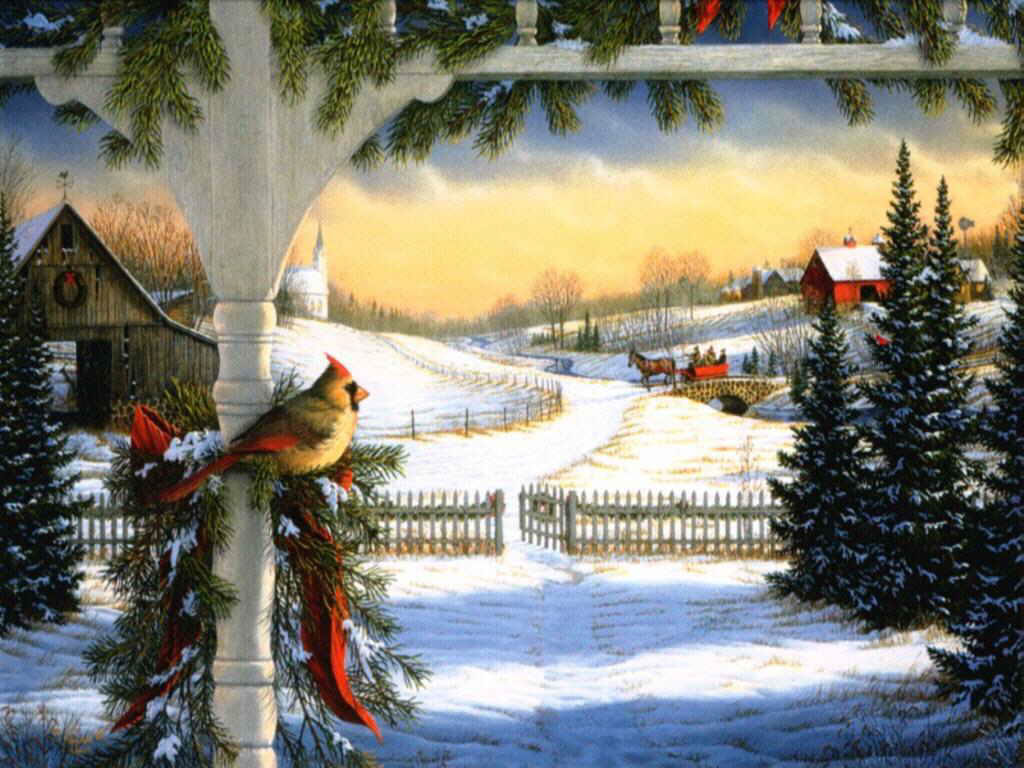 Список использованных источников:

Загадка про иней-http://ravden.3dn.ru/load/zagadki/zagadki_rifmovki/pro_inej/25-1-0-345
Загадка про сосульку-http://festival.1september.ru/articles/580796
Загадка про декабрь, коньки-http://www.prozagadki.ru/176-zagadki-pro-dekabr.html
Загадка про мороз-http://detkam.e-papa.ru/zagadki/39/
Загадка про каникулы-http://www.sololine.ru/zagadki/
Фон-http://www.euroclubkids.ru/66.html